Immunochemical Techniques
Immunoassay 
    A biochemical technique that measures the concentration of a substance in a biological fluid (especially in serum and urine)
Radioimmunoassay
    A technique for detecting antigen or antibody
ELISA
   A technique used for both determining serum antibody concentrations and detecting the presence of antigen or antibody
Immunochemical Techniques
Immunoprecipitation
    A technique for detecting a particular antigen in a given cell or tissue type
Immunoelectrophoresis
    A technique used in clinical laboratories to detect the presence or absence of proteins in the serum
Immunofloresence
    A technique for labelling the antibodies and antigens
Immunohistochemistry
    A technique used for localizing the proteins in cells of a tissue section
Immunochemical Techniques
Quantitation of IgA, IgG, IgM, IgD and IgE in serum and other body fluids
Serum immunoglobulin (IgG, IgA and IgM) levels were determined by a commercial nephelometry assay. Following are the reference intervals for healthy adults: IgA 70–400 mg/dl, IgG 700–1600 mg/dl and IgM 40–230 mg/dl
IgE estimation by ELISA.  IgE molecules are found in relatively small concentrations in serum less than 120 IU/ml
In body fluids they are measured by enzyme immunoassay
Immunochemical Techniques
Immunoelectrophoretic analysis of serum immunglobulin abnormalities
You need proper levels of normal Igs to maintain health. If your Ig levels are too high or too low, that may suggest the presence of disease. Abnormal Igs also suggest the presence of disease. An example of an abnormal Ig is monoclonal protein, or M protein.
The immunoelectrophoresis-serum test (IEP-serum) is a blood test used to measure the types of Ig present in your blood, especially IgM, IgG, and IgA.
The IEP-serum test is also known by the following names:
Immunoglobulin electrophoresis-serum test
Gamma globulin electrophoresis
Serum immunoglobulin electrophoresis
Immunochemical Techniques
Detection and Quantitation of Bence Jones Proteins in Urine
Background: Quantification of free monoclonal light chains in urine [Bence Jones proteins (BJPs)] is used to diagnose multiple myeloma and to evaluate response to treatment
Methods: High-resolution gel electrophoresis of unconcentrated urine and albumin calibrators was carried out on Sebia’s Hydrasys instrument with Hydragel HR agarose gels. After staining with acid violet, the gels were scanned densitometrically. The staining intensities of BJP bands relative to the staining intensities of albumin solutions were used to determine the BJP concentrations. Results for patient samples were compared with conventional agarose gel electrophoresis on concentrated samples.
Immunochemical Techniques
Detection and Quantitation of Bence Jones Proteins in Urine
Approximately 50% of patients with multiple myeloma excrete monoclonal free immunoglobulin light chains [Bence Jones proteins (BJPs)]  in the urine.
 The most sensitive method to detect BJPs is immunofixation electrophoresis (IFE) of concentrated urine, but it provides only qualitative results. 
Quantification of BJPs provides important information as it is strongly correlated with myeloma tumor burden, the classic Myeloma Staging System, and more recently, in the criteria for disease response and progression.
Immunochemical Techniques
Clean catch method
Clean the area around your urethra with the wipe your doctor provides for you.
Begin to urinate into the toilet.
Move the collection cup into your urine stream.
Collect 1 to 2 ounces of urine.
Move the cup away and finish urinating into the toilet.
Close the cup and return it to the lab.
If you’re collecting a urine sample from an infant, you’ll need a urine collection bag. This plastic bag is placed over the labia or around the penis. Adhesive keeps it in place.
To perform a clean catch on an infant, clean around the baby’s urethra. Then attach the bag. The bag is covered with a diaper, as usual. Once the baby has urinated, remove the bag. Then pour the urine into a container for transport to the lab.
Immunochemical Techniques
24-hour collection
A 24-hour urine test may also be used. In this test, you collect samples of urine over a 24-hour period. When you first wake up in the morning, empty your bladder. You won’t collect a sample this time, but instead note the time. For the next 24 hours, save all voided urine into one container. The sample should be refrigerated throughout the duration of the collection process in order to keep it viable. The collection also includes urine from the second morning.
You then bring your urine to the lab for testing.
Your doctor may ask for a 24-hour test because levels of various substances in your body change during the course of an entire day. By collecting urine over 24 hours, the measured substances can be averaged from the entire day. This helps your doctor evaluate them more accurately than they could from a single, random sample.
Immunochemical Techniques
Detection
+ve sulphosalicylic acid test
Little +ve or no reaction on dip stick test
Heat precipitation test
   Princilple
   Bence-Jones Proteins precipitate at 60 ℃ and then re-dissolve at 100℃. When the urine is cool down precipitates reappear at 85-60 ℃
5ml of urine is taken in a test tube and made acidic by adding a few drops of 5% acetic acid and then keep it in water bath with a thermometer inside the TT . At a temperature between 40℃ clouding will start appearing and at 60℃ precipitates will appear
Take out thermometer and boil urine in TT
Precipitates will dissolve
Replace the thermometer and again cool it down
Precipitates will reappear and fade to disappear at temperature below 40℃ 
Test is confirmed by electrophoresis of concentrated urine
Immunochemical Techniques
Understanding the results of a Bence Jones protein test

It can take anywhere from a few days to two weeks to get your results, depending on the lab and your doctor. Bence Jones proteins are not normally found in urine, so a positive test indicates that you probably have multiple myeloma. Other kinds of cancer may also be associated with a positive result.

An abnormal test may indicate other types of cancer including lymphoma, chronic lymphocytic leukemia, and macroglobulinemia. Macroglobulinemia is a type of white blood cell cancer.

In some instances, an abnormal result may not indicate cancer at all. Amyloidosis is a condition that causes amyloid deposits, which are abnormal buildups of proteins in organs and tissues. Amyloidosis is rare, but it’s similar to multiple myeloma. It can have dangerous long-term effects, including kidney failure, heart muscle damage, and nerve damage.

Monoclonal gammopathy of uncertain significance (MGUS) is another common cause of an abnormal BJP test result. In this condition, an abnormal protein that is produced by white blood cells is found in the blood. While MGUS is not dangerous on its own, its progression can lead to other conditions, including blood cancers.
Immunochemical Techniques
Detection of Cryoglobulins
They are circulating proteins, specifically immunoglobulins 
i.e., IgG, IgM, IgA or light chains), that clump together (precipitate) /solid/gel like when they are exposed to cold and dissolve when warmed. They may be present in small quantities in the blood of some healthy people but are most frequently associated with abnormal protein production and a variety of diseases and conditions.
Immunochemical Techniques
Symptoms
Rash, bruising, weakness, joint pain and coolness of the extermites that occur on exposure to cold
Precipitated cryoglobulins can slow the flow of blood and block small BV. The presence of large amounts of cryoglobulins in the blood is called as cryoglobulinemia
Cryoglobulins can cause tissue damage that leads to skin ulcers, and gangrene
They can also activate immune system leading to immune complex deposition in tissues resulting in inflammation, bleeding and clotting that can effect circulation in kidneys or liver
Immunochemical Techniques
3 types of cryoglobulins are found
Type 1
    Consist of monoclonal immune globulin seen in MM or lymphoma
Type 2
    Consist of polyclonal Ig and monoclonal Ig mixture. It is seen in patients with hepatitis C and viral infection
Type 3
    Consist f polyclonal Igs, most often seen in autoimmune diseases
These 3 types are distinguished by electrophoresis
Immunochemical Techniques
Detection of Cryoglobulins
Test Preparation Needed?
No test preparation is usually needed. An 8-hour fast before sample collection may be instructed to minimize the potential for turbidity (cloudiness) in the sample due to triglycerides.
Immunochemical Techniques
Detection of Cryoglobulins
The cryoglobulins test is negative (no cryoglobulins found) in most healthy people and is not routinely ordered for those without symptoms.
When the test is positive, it means that cryoglobulins are present and have the potential to precipitate upon exposure to cold. The symptoms experienced when this happens will vary from person to person, may be different with each exposure, and will not necessarily correlate with the quantity of cryoglobulins present.
Immunochemical Techniques
Detection of Cryoglobulins
The test is kept at or near the body temp during sample preparation. The patients serum is then refrigerated for 72 hours and examined daily for about 7 days for ppt. If present then and sample is warmed to check if ppts dissolve. If they do then test is positive
If positive then protein electrophoresis is done to quantify the cryoglobulins and immunofixation testing is done to determine the type of protein
Immunochemical Techniques
Detection of Cryoglobulins

A positive test for cryoglobulins may be seen in numerous conditions. Some examples include:
Infections such as Lyme disease,  infectious mononucleosis, hepatitis C and HIV
Kidney disease
Autoimmune diseases such as SLE, rheumatoid arthritis, and Sjögren syndrome
Diseases characterized by an increase in lymphocytes such as multiple myeloma, lymphoma and lymphoid leukemia
Disorders associated with inflammation of blood vessels (vasculitis)
The cryoglobulins test will not indicate which type of cryoglobulins are present and is not diagnostic of a specific underlying condition.
Immunochemical Techniques
Tests for Estimation of Circulating Immune Complexes
Interpretation 
Circulating immune complexes may be found without any evident pathology and positive results do not necessarily implicate the immune complex in a disease process. 
Many autoimmune disorders, chronic infections and malignancies are associated with circulating immune complexes. 
Quantitation of immune complexes assists in staging immunologic disorders.
Immunochemical Techniques
Tests for Estimation of Circulating     Immune Complexes 
Immune complexes bind to Raji lymphoblastoid Cells via their complement receptors. The immunoglobulin portion of the immune complex is then subsequently quantified by radiolabelled anti-Ig or by flow cytometry with anti-human IgG-FITC (fluorescein isothiocyanate).
By complement fixation test
Less than or equal to 3.9 µg Eq/mL is considered negative for circulating complement binding immune complexes.
Immunochemical Techniques
A new assay for the detection of circulating immune complexes, the polyethylene glycol precipitation-complement consumption assay (PEG-CC).
The test is both simple and sensitive, and exhibits a high degree of specificity. Immune complexes are first isolated from serum by precipitation in 2.5% polyethylene glycol (PEG) and concentrated. They are then assayed functionally by measuring their ability to fix complement using a sensitive kinetic assay for total haemolytic complement. The test can detect aggregated IgG in serum at concentrations around 6.0 micrograms/ml (about 2.0 micrograms absolute..
Immunochemical Techniques
Measurement of Overall Complement Function
   The hemolytic unit of C (CH50) may be defined as that amount of complement that lyses 50% of sensitized erythrocytes under defined conditions
Immunochemical Techniques
Complement ordinarily does not bind to free Ag or Ab but only to the Ab which has been combined with its Ag
A total complement measurement checks the activity of the main complement components by gauging the total amount of complement protein in the blood. It is called as total hemolytic complement, or a CH50 measurement.
Complement levels that are too low or too high can cause problem
A complement test can be done to see the prognosis of an autoimmune disease such as SLE or RA
Immunochemical Techniques
A total complement test tells how well the complement system is functioning
Total complement tests are advised for people with family history of complement deficiency 
RA
HUS
Kidney disease
SLE
Myasthenia gravis
Immunochemical Techniques
Quantitation of complement
Complement fixation test
The lysis of RBCs provides the basis of measurement of ‘C’ activity
Measurement of the complement levels in the serum can be accomplished by estimating the highest dilution of the serum lysing the sheep RBCs sensitized by antierythrocytic antibody.
Immunochemical Techniques
Specific complement tests are performed by doing various types of immunoassays
C2, C3,C4 measured by radial immunoassay/immunodiffusion
May help to evaluate the prognosis of disease
Results are expressed in mg/dL 
        Normal ranges for complement are
Total blood complement 30-75 U/ml
C2…..25-47 mg/dL
C3…..75-175 mg/dL
C4…..14-40 mg/dL
Immunochemical Techniques
Higher levels of different complement components are seen in
Cancer, viral infections, NAFLD, metabolic syndromes, obesity, DM, heart disease, psoriasis, ulcerative colitis
Lower levels are seen in
Lupus, cirrhosis, GN, hereditary angiodema, a flareup of autoimmune disease etc
EXAMPLES OF IMMUNE COMPLEX MEDIATED DISEASES
Immunochemical Techniques
Factor band C1 esterase inhibitor deficiency. It’s a type of complement deficiency seen in regulatory component 
Factor band C1 esterase inhibitor deficiency is associated with Hereditary  angio-edema ………continuous complement activation and consumption
Immunochemical Techniques
C2 deficiency leads to increased susceptibility to infections
C3 deficiency , the most serious seen in repeated pyogenic/bacterial infections
C4 deficiency seen in SLE
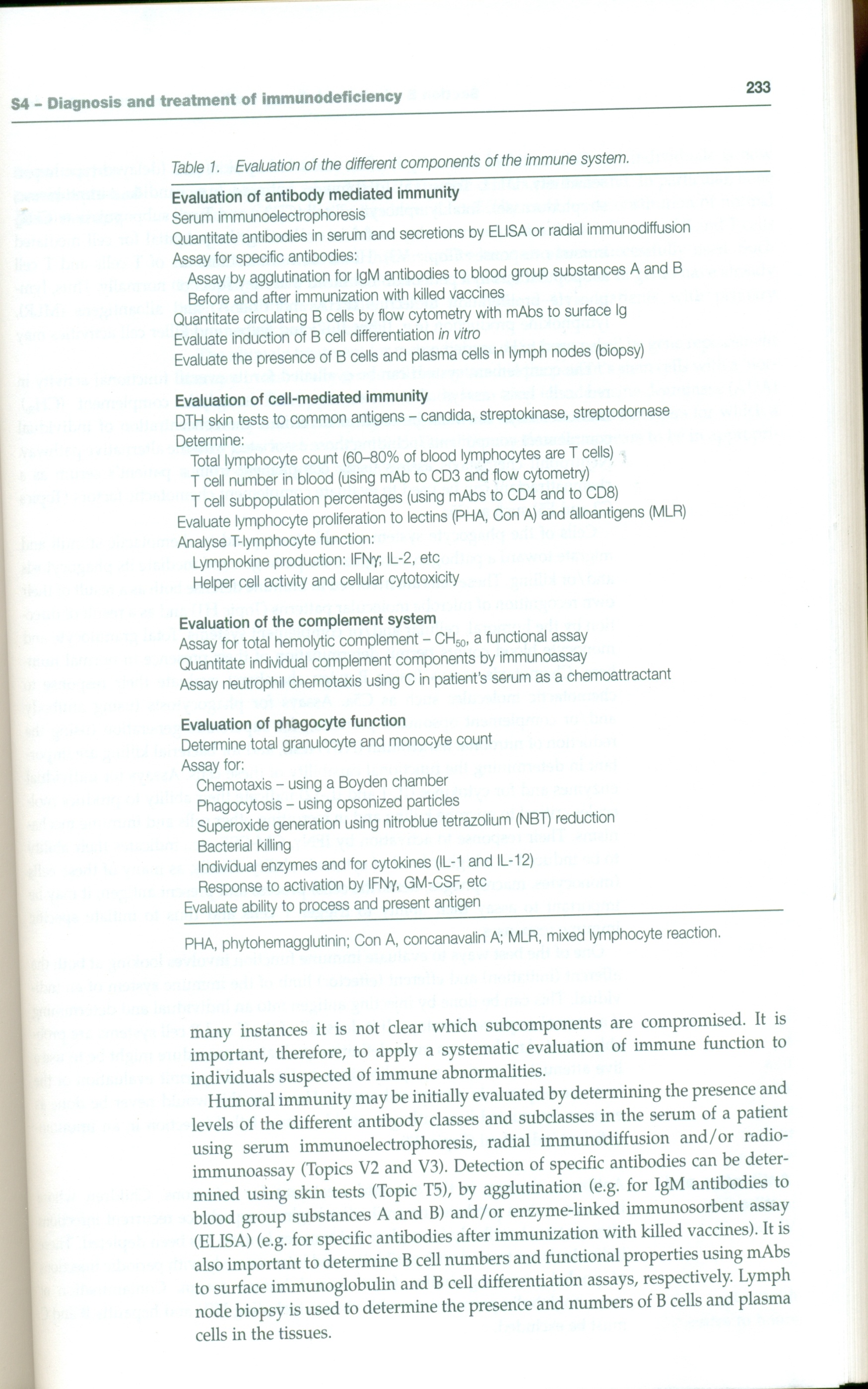 Immunochemical Techniques
Electrophoretic Examination for Altered Complement Components
Complement activation is a key component of the pathogenesis of immune-mediated tissue damage in many diseases. Assessment of complement activation in current practice is largely based on the measurement of intact C3 and C4 or the determination of complement haemolytic function.
Electrophoretic analysis of CSF
CSF is a selective ultrafiltrate of plasma
CSF proteins are derived from serum proteins with the exception of the trace proteins and some beta globulins. 
300 different proteins have been separated from CSF using 2 dimensional electrophoresis and silver staining
Serum proteins enter the CSF by means of pinocytosis across the capillary endothelial cells of the brain and spinal cord. 
Clinical usefulness of CSF proteins is presently limited to the measurement and characterization of total protein and IgG. Three pathological conditions can cause abnormalities of the CSF proteins:
Electrophoretic analysis of CSF
1. Increased entry of plasma proteins due to increased permeability of the blood–brain-barrier. The composition and pattern of CSF proteins will in this case reflect that of the plasma proteins, whether normal or abnormal.
     Total protein is a non-specific marker of  a disease

2. Local synthesis of proteins within the central nervous system. Clinical interest is limited to IgG currently.

3. Impaired resorption of CSF proteins by the arachnoid villi.
Electrophoretic analysis of CSF
Proteins: At different levels of spinal tap:     
Lumbar: 20-40 mg/dL                
Cisternal: 15-25 mg/dL
Ventricular: 15-45 mg/dL  
Normal CSF proteins concentration in children:
Up to 6 days of age: 70 mg/dL
Up to 4 years of age: 24 mg/dL
Electrophoretic analysis of CSF
Indications of CSF examination
Infections….meningitis, encephalitis
Inflammatory conditions…..sarcoidosis, neurosyphilis, SLE
Infiltrative conditions…..leukaemia, lymphoma
Drugs….anticancer, anaesthetic drugs
Electrophoretic analysis of CSF
Sections of CSF analysis
Chemistry
Hematology
Microbiology
Electrophoretic analysis of CSF
Electrophoretic separation of spinal fluid proteins (% of total protein concentrations) 
Prealbumin: 2-7%
Albumin: 56-76%
a1-Globulin: 2-7%
a 2-Globulin: 3.5-12%
b-and g-globulin: 8-18%
g-Globulin: 7-12%
Oligoclonal bands - absent
Immunoglobulins IgG: 10-40 mg/L
IgA: 0-0.2 mg/L
IgM: 0-0.6 mg/L
k/l ratio: 1
Electrophoretic analysis of CSF
Elevated CSF total protein is highly suggestive of neurologic disease. Elevation indicates increased endothelial cell permeability. 
Many diseases elevate the CSF protein to some degree. 
Total protein over 500 mg/dl is seen in meningitis, cord tumor with spinal block, and bloody CSF. (Each 1000 RBC/mm3 raises the CSF protein 1.5 mg/dl
Peripheral neuropathy due to various causes (e.g., diabetes) is a frequent diagnosis in patients with modestly elevated total protein.
Electrophoretic analysis of CSF
IgG concentration in the CSF is normally 4.6 ± 1.9 mg/dl.It is the principal immunoglobulin in the CSF. Under normal conditions the CSF IgG is derived from the plasma. 
The difficulty in assessing IgG levels in the CSF lies in distinguishing whether elevated levels are due to increased permeability of the blood–brain barrier, or whether there is local synthesis in the central nervous system.
Electrophoretic analysis of CSF
Local synthesis within the central nervous system occurs in a variety of disorders: multiple sclerosis, neurosyphilis, subacute sclerosing panencephalitis, progressive rubella encephalitis, viral meningoencephalitides, sarcoidosis, etc. The majority of these conditions are inflammatory disorders.
Electrophoretic analysis of CSF
In addition to quantification, IgG can be characterized by agar gel electrophoresis and isoelectric focusing for the identification of oligoclonal banding. 
Up to 90% of cases of confirmed multiple sclerosis have elevated gamma globulin and/or oligoclonal bands.
Oligoclonal bands represent a qualitative change in IgG. Each band is presumed to be protein derived from the response of immunocompetent cells to a single antigen. These bands occur in the inflammatory conditions causing elevated IgG. 
The appearance of oligoclonal bands in the CSF in the absence of similar bands in the serum is an indication of gamma globulin production in the central nervous system
A patient is admitted with multiple bacterial infections and is found to have a complete absence of C Which complement-mediated function would remain intact in such a patient? A) lysis of bacteriaB) opsonization of bacteriaC) generation of anaphylatoxinsD) generation of neutrophil chemotactic factorsE) None of the above.
Which of the following screening tests would be most useful for confirming a presumptive diagnosis of a congenital absence of a complement component? A) quantitation of serum opsonic activityB) quantitation of serum hemolytic activityC) quantitation of C3 content of serumD) quantitation of C1 content of serumE) electrophoretic analysis of patient's serum
Complement is required for A) lysis of erythrocytes by lecithinase.B) NK-mediated lysis of tumor cells.C) phagocytosis.D) bacteriolysis by specific antibodies.E) All of the above.
Which of the following is associated with the development of systemic lupus erythematosus (SLE)? A) deficiencies in C1, C4, or C2B) deficiencies in C5, C6, or C7C) deficiencies in the late components of complementD) increases in the serum C3 levelE) increases in the levels of C1, C4, or C2
Active fragments of C5 can lead to the following, except A) contraction of smooth muscle.B) vasodilation.C) attraction of leukocytes.D) attachment of lymphocytes to macrophages.E) All of the above.
The alternative pathway of complement activation is characterized by the functions listed below, except A) activation of complement components beyond C3 in the cascade.B) participation of properdin.C) generation of anaphylatoxin.D) use of C
Decay-accelerating factor (DAF) regulates the complement system to prevent complement-mediated lysis of cells. This involves A) dissociation of C4b2a or the C3bBb enzyme complex.B) blocking the binding of C3 convertase to the surface of bacterial cells.C) inhibiting the membrane attack complex from binding to bacterial membranes.D) acting as a cofactor for the cleavage of C3b.E) causing dissociation of C5 convertase.
The following activate(s) the alternative pathway of complement: A) lipopolysaccharidesB) some viruses and virus-infected cellsC) fungal and yeast cell walls (zymosin)D) many strains of gram-positive bacteriaE) all of the above.
Which component(s) of complement could be missing and still leave the remainder of the complement system capable of activation by the alternative pathway? A) C1, C2, and C3B) C3 onlyC) C2, C3, and C4D) C1, C2, and C4E) C1, C3, and C4
An antigen—antibody immune complex in a C3-deficient individual will still result in A) anaphylatoxin production.B) depression of factor B.C) production of chemotactic factors.D) activation of CE) activation of C5.
1. E All these functions are mediated by complement components that come after C3 and in its absence cannot be activated.
2. B The hemolytic assay would reveal a defect in any one of the complement components, since all are required to effect hemolysis. The tests for specific components are likely to work only if you happen to pick the right one. They are not useful for screening. Electrophoretic analysis is good for the major serum components (albumin and globulin) but unlikely to give information on many of the complement components.
3. D Complement is required for lysis of bacteria by specific anti-bacteria IgM or IgG. Complement is not required for phagocytosis or lysis of erythrocytes by lecithinase. However, the C3b opsonins, that are generated during complement activation, enhance phagocytosis of the opsonized particle. Although some tumor cells can initiate the alternate pathway of complement activation, complement plays no role in NK-mediated lysis of these cells.
4. A Inherited homozygous deficiency of the early proteins of the classical complement pathway (C1, C4, or C2) are strongly associated with the development of systemic lupus erythematosus (SLE). Such deficiencies probably result in abnormal processing of immune complexes in the absence of a functional classical pathway of complement fixation. Serum levels of C3 or C4 decrease in SLE due to the large number of immune complexes that bind to them. Deficiencies in the late components are associated with recurrent infections with pyogenic organisms.
5. D C5a is an anaphylatoxin, which induces degranulation of mast cells, resulting in the release of histamine, causing vasodilation and contraction of smooth muscles. C5a is also a chemotaxin, attracting leukocytes to the area of its release where the antigen is reacting with antibodies and activates the complement system. It does not promote the attachment of lymphocytes to macrophases.
6. D The alternative pathway of complement activation connects with the classical pathway at the activation of C Thus, it does not require C1, C4, or C Properdin is essential for the activation through the alternative pathway, since it stabilizes the complex (C3bBb) formed between C3b and activated serum factor B, which acts as a C3 convertase and activates C During the activation of the alternative pathway both C3a and C5a are generated; both are anaphylatoxins and cause degranulation of mast cells.
7. A As a cell surface regulator of complement activation, DAF destabilizes both the alternate and classical pathway C3 convertases (C4b2a or C3bBb). Like the other regulators of complement activation (RCA), including CR1, factor H, and C4bBP, these proteins accelerate decay (dissociation) of C3 convertase, releasing the component with enzymatic activity (C2a or Bb) from the component bound to the cell membrane (C4b or C3b).
8. E Each of the pathogens and particles of microbial origin listed can initiate the alternate pathway of complement activation. Parasites (e.g., trypanosomes) and teichoic acid from gram-positive cell walls can also activate complement using this pathway.
9. D C3 is required for the alternative pathway of complement activation, while C1, C2, or C4 are not required.
10. D The immune complex will activate C2 (and C4) but will not activate C3 or any other components. Since the alternative pathway of complement activation also requires C3, this pathway will not be activated. Anaphylatoxins and chemotactic factor generation require C3, while the synthesis of factor B is not related to C
Immunochemical Techniques
Determination of CRP
CEA
Alpha Fetoprotein
Protein clearance ratio
Pregnancy test on urine
Immunochemical Techniques
Tumor cells can be distinguished from normal cells by quantitative and qualitative differences in their antigens
Tumor antigens can be classified on the basis of their origin /nature
Tumor Specific Antigen TSA (unique to tumors)
Tumor Associated Antigen TAA (also found on normal cells)
Virally or chemically induced tumor antigens
Oncofetal antigens e.g., CEA & AFP antigens are examples of oncofetal antigens
[Speaker Notes: Tumor immunology 
Tumor Antigen]
Immunochemical Techniques
CEA is expressed by gut, liver and pancreas of human fetuses (2-6 months)
Its also expressed by both on cells and in extracellular fluids by many GI derived tumors like CA colon, gastric, pancreatic, liver or gall bladder tumors and also by breast, lung, bladder, thyroid, head & neck, cervical, ovarian, lymphoma, melanomas
Non cancerous conditions are cigarette smoking, pancreatitis, hepatitis, IBD, peptic ulcer disease, hypothyroidism, cirrhosis, COPD, biliary obstruction
<2.5 ng/ml in non-smokers, <5ng/ml in smokers, >100 seen in metastatic cancer
Immunochemical Techniques
AFP
AFP is found in secretions of yolk sac and fetal liver
Elevated levels are seen in germ cell cancers of ovaries and testes, some primary liver cancers
Non-cancerous conditions with elevated levels are pregnancy, liver disease, hepatitis, toxic liver injury, cirrhosis, inflammatory bowel disease
Normal range for AFP in both males and females is 0-15 IU/ml. 
>400 IU/ml are seen in cancer
Immunochemical Techniques
These antigens are not TSA
They are measured by ELISA
As neither their presence nor their higher concentration is diagnostic for a tumor
It can tell us about the tumor burden and effectiveness of drug therapy
Their high concentration tells about chronic inflammation of the bowel or cirrhosis of the liver
Immunochemical Techniques
Protein clearance ratio 
Protein is filtered out of urine by the glomeruli of the kidneys. 
Albumin is the most common serum protein, thus the majority of the protein in urine is albumin. 
A damaged kidney will allow some protein to be excreted through urine.
Elevated protein levels in urine is called microalbuminuria or proteinuria, which typically arises due to type 1 diabetes, type 2 diabetes, or high blood pressure. 
The normal healthy person passes 0-14 mg/dL or less than 80mg/day proteins (albumin) in urine 
•
Protein clearance ratio 

Pathological proteinuria can be classified as
1. Glomerular  proteinuria is characterized by loss of plasma proteins equal to or greater than albumin. In cases when renal biopsy is contraindicated, IgG/albumin clearance ratio can give some information
Protein clearance ratio
2. Tubular proteinuria
It occurs due to deceased reabsorption of low molecular weight proteins via tubules resulting in tubular proteinuria
The protein which is most suitable for the detection of tubular proteinuria is retinol binding protein
Protein clearance ratio
Overflow proteinuria
It occurs when increased concentration of low molecular weight proteins filter through glomerulus and can not reabsorb through tubules
It is best examplified by bence jones proteinuria which is detected by electrophoresis of urine 
Bence Jones proteins should be confirmed or excluded by immunofixation
Protein clearance ratio
Sample requirement
2ml….serum
25ml…urine
The sample must be collected within the same 4 hour period
Reference range
Selective    <0.16
Moderate   0.16-0.30
Non-selective    >0.30
Immunochemical Techniques
Pregnancy Test
   There are two types of pregnancy tests;
One uses a urine sample, the other a sample of blood. 
Both tests detect the presence of a hormone called human chorionic gonadotropin (hCG). This hormone is produced by the placenta shortly after the embryo attaches to the uterine lining and builds up rapidly in your body in the first few days of pregnancy.
It is this rapid shift in hormones that trigger most of your pregnancy symptoms.
Immunochemical Techniques
Urine Tests
Urine tests can be performed in two different ways and these can be performed at home or in a clinic. One way involves collecting your urine in a cup and dipping a stick into the urine or putting urine into a special container with an eyedropper. Another option involves placing a stick into your urine stream and catching your urine in midstream.
Tests vary in how long you have to wait to get a result. You will be looking for a change in color, a line, or a symbol (like a plus or minus). The newer digital pregnancy test offered by Clearblue Easy makes reading your results simple: the window will either show the words “not pregnant” or “pregnant”.
Immunochemical Techniques
Urine tests or home pregnancy tests are around 97% accurate when done correctly. 
 Most of them qualitatively detect the presence of hCG in urine specimen at the sensitivity of 25 mIU/mL. The test uses two lines to indicate results. The test line utilizes a combination of antibodies including a monoclonal hCG antibody to selectively detect elevated levels of hCG. The control line is composed of goat polyclonal antibodies and colloidal gold particles. Positive samples react with the specific antibody-hCG-colored conjugate to form a colored line at the test line region of the membrane. Absence of this colored line suggests a negative result. 
A colored line will always appear in the control line region if the tests has been performed properly.
Immunochemical Techniques
CRP
Its an innate protein helps to opsonise pathogens for phagocytosis and activates the complement system
It is under control of IL-1, IL-6, TNF-alpha
Changes in CRP are more rapid than in ESR and it is relatively stable than ESR
The magnitude of inflammation is directly related with CRP. Normal value is less than 0.2 mg/dl. While more than 1.0mg/dl is suggestive of inflammation and/or infection
Immunochemical Techniques
Measure of CRP helps in differentiating viral/bacterial infection. Highly increased levels are suggestive of bacterial infection
Rapid Latex Agglutination Test
Principle
The test is based on reaction between patient’s serum containing CRP as antigen and corresponding  antibody coated to treated surface of latex particle. Coated particles enhance detection when antigen is present in serum
Immunochemical Techniques
Specimen ….Serum
Bring reagent and serum at room temperature before use
Place 1 drop of CRP +ve control on field 01 of reaction slide. Place 1 drop of -ve control on field 02 of the reaction slide
Using a serological pipette place 1 drop of undiluted patient’s serum on field 03. Take latex reagent and add 01 drop in each field 
Now look for agglutination
+ve test shows agglutination which tells us that the level of CRP may be equal to or >6mg/dl
Immunochemical Techniques
Prepare dilution of the serum with physiological saline 0.9% as follows
Dilution                CRP µg/ml
    1:2                               12
    1:4                               24
     1:8                              48
    1:16                              99
    1:32                             199
    1:64                             384
Now proceed for each dilution as in qualitative test. The highest dilution showing the +ve agglutination is showing the highest titre
Immunochemical Techniques
Calculation of titre
CRP  microgram/ml =6D
Where D is the higher dilution of serum showing the agglutination and 06 is the sensitivity factor in µg/ml
Immunochemical Techniques
dot-labeled immunosorbent assay for rapid disease detection of C-reactive protein (CRP).
ELISA
Semiconductor quantum dots (QDs) are ideal fluorescent probes for advanced biosensor
Immuno-histological Tests
Characterization of plasma cells and Lymhocyte types in relevant tissue biopsies using immunoflorescent and enzyme labelled techniques
By using immunocytochemistry
Immunochemical Techniques
Detection of Antigen, Antibodies, and Complement Components deposited in Pathological lesions
Immunochemical Techniques
Detection Limit• 1 mg/dL Protein and 1 mg/dL Creatinine•      CREATININE is synthesized in the body at a fairly constant rate from creatine. In healthy individuals, creatinine secretion is independent of diet and is fairly constant. 
The creatinine clearance test has become one of the most sensitive tests for measuring glomerular filtration rate. 
     PROTEIN/CREATININE RATIO (PCR) remains the simplest and most convenient test for proteinuria. Other methods such as 24 hour urine test or timed urine test require strict adherence to sample collection protocol. Since the protein concentration is normalized to creatinine secretion, the urine sample can be taken at anytime and no diet or liquid restrictions are necessary for sample collection.